Nejmenší společný násobek a největší společný dělitel
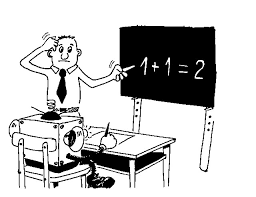 16. – 20. 3. 2020
Zdravím všechny pilné žáky,
v následující prezentaci najdete učební látku pro následující týden (16. – 20. 3. 2020). Pro přehlednost učivo, které pouze připomínám označuji následujícím symbolem: 


Učivo označené žárovkou si nezapisujete, slouží pouze pro připomenutí.
 
Výklad nové látky, který si zapíšete do sešitu včetně příkladů označím nahoře vpravo následujícím symbolem:
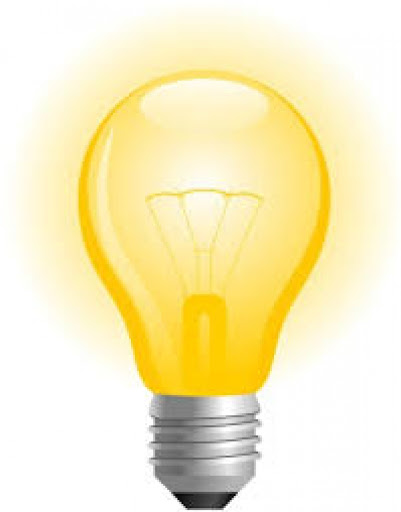 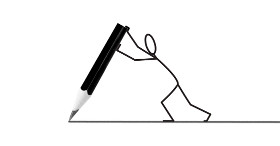 Vypracované úkoly mi prosím zašlete nejpozději do 23. 3. 2020 do 9:00 hod.

Pro odevzdání zvolte jednu z následujících možností:
e-mail vcejkova@zssady.cz formou fotografie nebo oskenovaného dokumentu (můžete využít skener u tiskárny nebo mobilní aplikaci)
nebo
sociální síť Messenger, Instagram, WhatsApp, Skype (lze využít i účet rodiče). 

V případě, že z objektivních důvodů nemůžete využít ani jednu z uvedených možností, odevzdáte vše neprodleně po nástupu do školy.

Pro toto období si povedu seznam odevzdaných/neodevzdaných úkolů a jak jste splnili/nesplnili. Vše bude součástí celkového hodnocení předmětu.
Nejmenší společný násobek
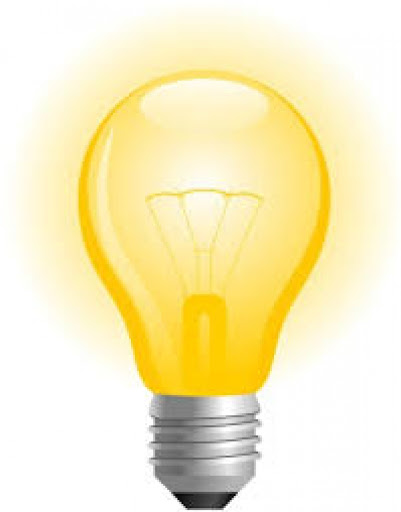 Nejmenší společný násobek dvou a více čísel je nejmenší číslo, které je těmito čísly dělitelné. 
Př. n (3, 6) = 6
Určujeme následujícími způsoby:
Určíme si násobky čísel 3 a 6 a hledáme první společné číslo, kde se nám tato čísla potkají. Výhodné u malých čísel, lze určit i zpaměti.
3, 6, 9, 12, 15, …
6, 12, 18, … 
2) Určíme si násobky většího čísla a zkoumáme, zda je tím dělitelné i číslo menší. 
Násobky 6 ……. 6, 12, 18, …. 6 je dělitelná 3
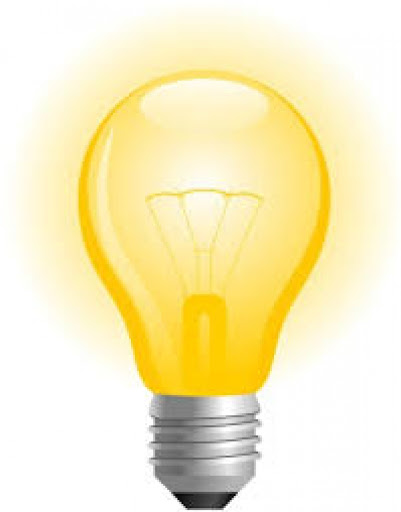 3) Pomocí rozkladu na součin prvočísel
	3 = 3 . 1
	6 = 2 . 3 
	Podtrhneme všechna prvočísla u prvního čísla.	(POZOR číslo 1 není prvočíslo!)
	Postupně vylučujeme všechna čísla, která jsou již obsažena. 
	Všechna podtržená čísla opíšeme jako součin. 

n (3, 6) = 3 . 2 = 6 

Řešené příklady máte již v sešitě.
Největší společný dělitel
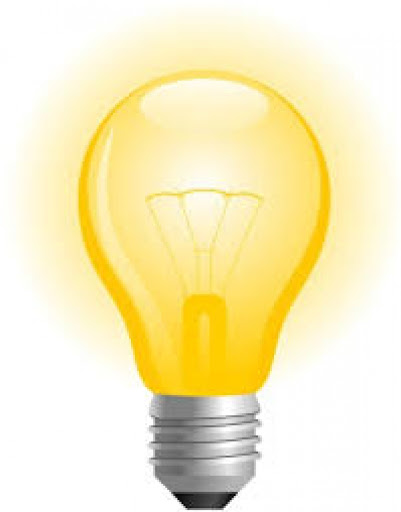 Největší společný dělitel dvou a více čísel je největší číslo, kterým jsou všechna tato čísla dělitelná. 
Př. D (6, 9) = 3
Určujeme následujícími způsoby:
Vypíšeme všechny dělitele čísla 6 a dělitele čísla 9 (používali jsme na to zápis pomocí tabulky do T). Zakroužkujeme všechny společné dělitele a následně vybereme největšího z nich. 
	6 je dělitelná …… 1, 2, 3, 6
	9 je dělitelná …… 1, 3, 9
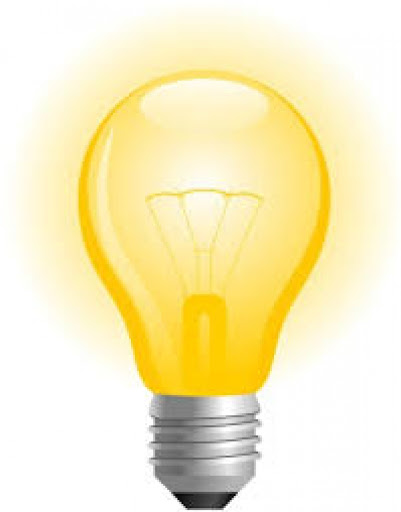 2) Pomocí rozkladu na součin prvočísel
	6 = 2 . 3 
	9 = 3 . 3 
	U tohoto pravidla kroužkujeme všechna společná čísla 	(budu je značit červeně). 
	Zakroužkovaná čísla opíšeme z jednoho řádku do 	výpočtu jako součin.

	D (6, 9) = 3
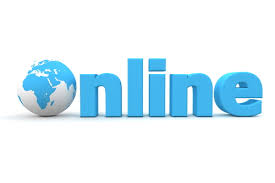 Procvičení online
https://www.onlinecviceni.cz/exc/pub_list_exc.php?action=show&class=6&subject=Matematika&search1=04.+D%C4%9Blitelnost#selid

Na tomto odkazu sjedete až úplně dolů a vyberete si nejprve téma „Nejmenší společný násobek“ a poté „Největší společný dělitel“. Kliknete na procvičit. 
Dostanete se do sady 10 příkladů, kam budete zapisovat výsledky. 
Příklady si zapíšete do sešitu, do počítače dáte pak výsledky a na závěr kliknete na „zkontrolovat“. Chyby si v sešitě opravíte.
Uděláte tímto způsobem 10 příkladů na násobek a 10 na dělitele, ať si připomenete. Využijte libovolný způsob hledání, zvládnete i zpaměti.
Násobek a dělitel
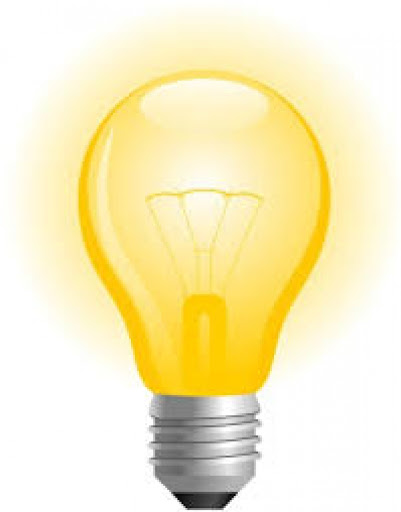 Před jarními prázdninami jsme se pustili do slovních úloh. Zbývají nám dokončit slovní úlohy na dělitele a následně se pustíme do souhrnného opakování. 

K jednotlivým úlohám vám dám vždy návod. 

Vše si budete zapisovat do školního sešitu. Pište si tam datumy. Učivo bude vždy na každý den. V případě potřeby napište e-mail nebo využijte sociální sítě (někteří máte jistě Instagram – najdete mě pod jménem cejkovav).
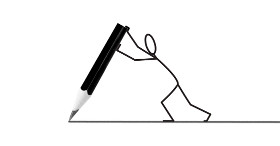 Strana 152/cv. 11
Která dvojciferná čísla mají s číslem 56 největšího společného dělitele 14?

Postup:
V úloze po je třeba uvědomit si, co po nás chtějí. Hledáme druhé číslo takové (označím si ho jako x), že jeho největším společným dělitelem spolu s čísel 56 je číslo 14. 
D (56, x ) = 14
Víme, že největší společný dělitel 14, musí dělit 56, ale zároveň musí dělit i moje neznámé číslo x. 
Hledáme pouze dvojciferná čísla, tzn. od 10 do 99, aby splňovala podmínku zadání.
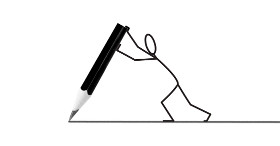 Strana 152/cv. 12
Žáci odhadli, že třída má šířku menší než 10 m. Odhad upřesnili krokováním. První počítal kroky Honzík s délkou kroku 55 cm. Potom měřil Petr, který má délku kroku 70 cm. Jak je široká třída, když při měření nemuseli Honzík ani Petr měnit délku kroku?

Postup:
Šířka třídy, musí mít společný násobek čísel 55 cm a 70 cm. 				n (55, 70) = ………….. cm
Šířka musí být menší než 10 m. Ověříme, zda výsledek je v metrech a zda splňuje tuto podmínku. 
Napíšete odpověď.
Strana 152/cv. 13
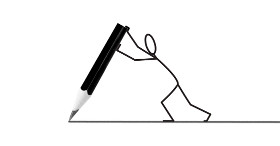 Slibovaná ozubená kola. Prohlédněte si obrázek v učebnici. 
Spočítej, kolik zubů má menší a větší kolo. Zapiš do sešitu.
Kolikrát se musí otočit první (menší) kolo, aby se obě označená místa dostala opět do stejné polohy?

Postup:
Na první pohled je jasné, že menší kolo se musí otočit víckrát než 1, aby se dostalo do původního místa. Budeme hledat nejmenší společný násobek počtu zubů. 			n (menší kolo, větší kolo) = 
Výsledek, který nám vyjde, vydělíme počtem zubů menšího kola. Tím se dostaneme k výsledku.
Na další straně naleznete celý postup.
Menší kolo ………………. 8 zubů
Větší kolo ………………… 12 zubů 

n (8, 12) = 2 . 2 . 2 . 3 = 24 
     8 = 2 . 2 . 2 
   12 = 3 . 4 = 3 . 2 . 2 

Hledám počet otočení menšího kola. Menší kolo má 8 zubů.
24 : 8 = 3 
Odpověď: První kolo se musí otočit 3x.
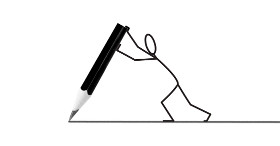 Strana 152/cv. 13
Stejným postupem vyřešte i tabulku, kterou máte v učebnici.
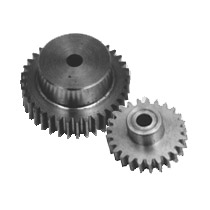 Opakování násobku a dělitele
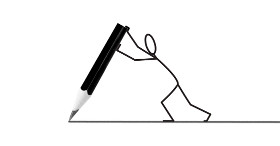 Následující cvičení vypracuj do sešitu:

Strana 154/cv. 1 
Musíte nejprve najít nejmenší společný násobek daných čísel. 
Připomeňte si, jak nalezneme další společné násobky čísel. 
Čísla musí splňovat podmínky zadání. 

Strana 154/cv. 2 
Vím, že přijde maximálně 100 osob. 
Celkem budu mít 12 řad. 
Kolik použiji židlí?
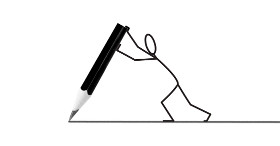 Strana 154/cv. 3
Procvičení znaku dělitelnosti
Udělejte si do sešitu tabulku, tak jak jsme ji dělali ve škole označujte.

Strana 155/cv. 4
Hledáte vždy nejbližší větší číslo tak, aby byly splněny podmínky.
Př. Číslo 53 243 ….. Nejbližším větším číslem, které je dělitelné, je číslo 53 250 (musíme si vybavit znak dělitelnosti – číslo je dělitelné 10, právě když má na místě jednotek 0)
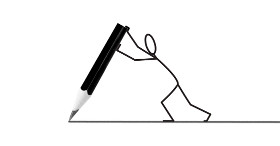 Strana 155/cv. 5
Rozkladem na součin prvočísel máte zjistit, která čísla nám dávají stejný součin. 
Správnost ověříte vynásobením. 
Př. 30 . 30 = 3 . 2 . 5 . 3 . 2 . 5 
Vyjádříme obě čísla jako prvočísla a zapíšeme je jako součin.
30 = 3 . 10 = 3 . 2 . 5 

105 . 63 = 5 . 3 . 7 . 7 . 3 . 3 
105 = 5 . 21 = 5 . 3 . 7
63 = 7 . 9 = 7 . 3 . 3 

Tímto způsobem vypracujete celé cvičení a vytvoříte správné dvojice a), b), c), d), e), f). Správnost ověříte vynásobením.
Pro tento týden máte hotovo.








Nezapomeňte vše zaslat.
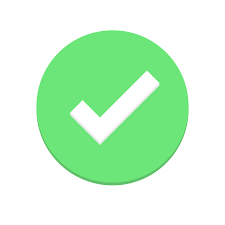